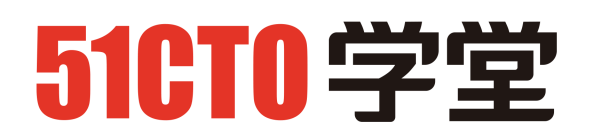 成就技术梦想  拓展就业通道
专业的IT技能在线学习
及实战培训平台
北京创信天华信息技术有限公司
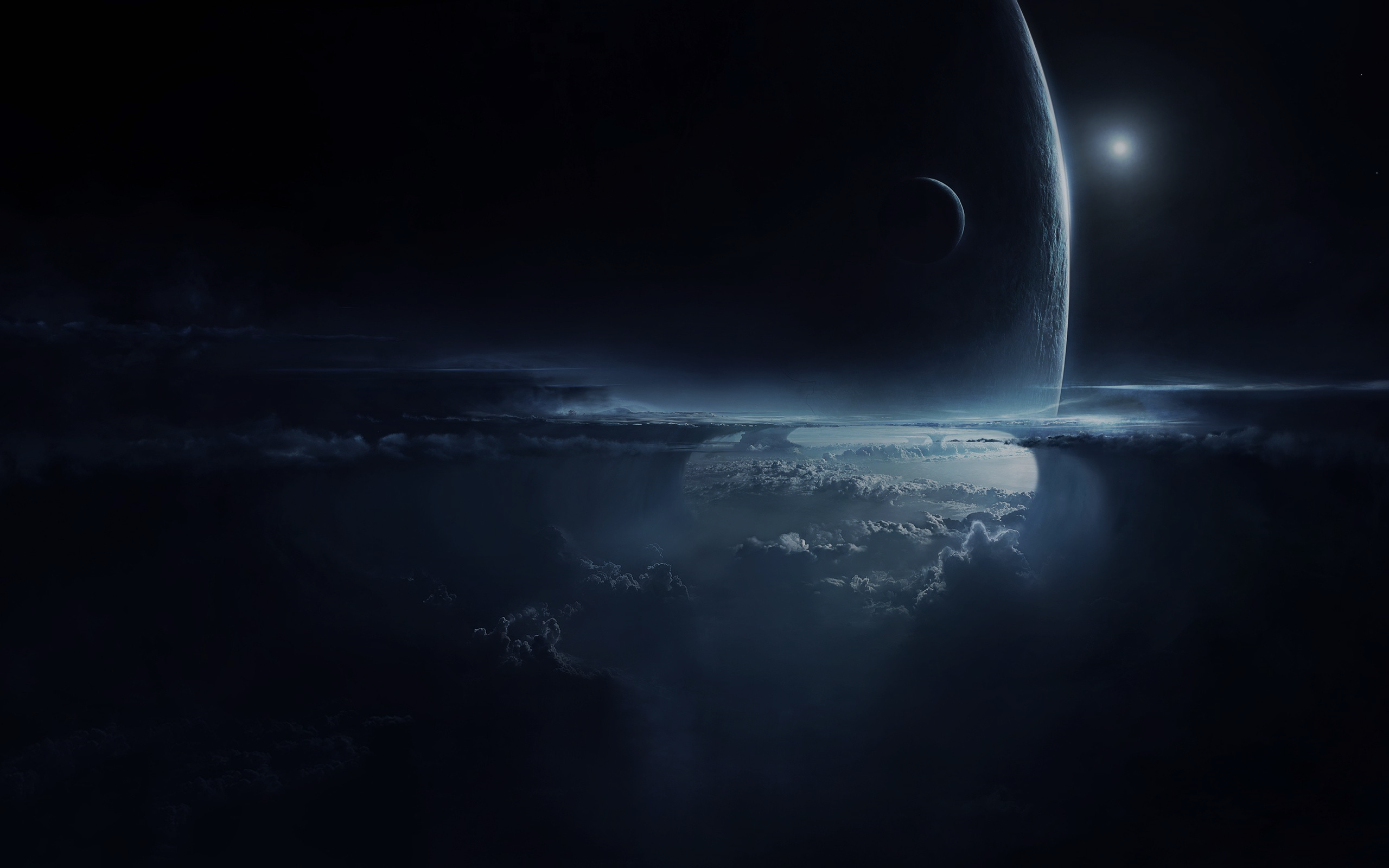 目 录
contents
51CTO学堂 
简  介
51CTO学堂
背景分析
51CTO学堂 
优势体现
资源导航
 进入安徽财经大学图书馆主页
 点选 数字资源—中文数据库—51CTO学堂
 【访问网址】：http://e-learning.51cto.com/
背 景 分 析
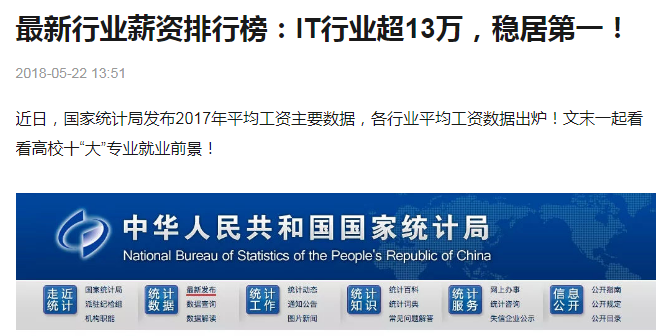 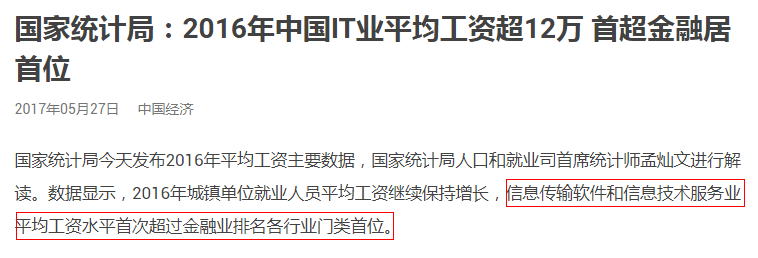 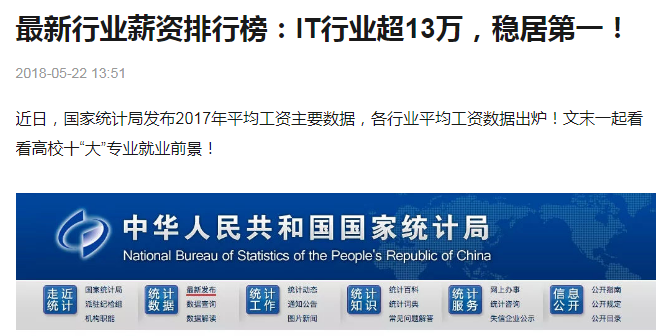 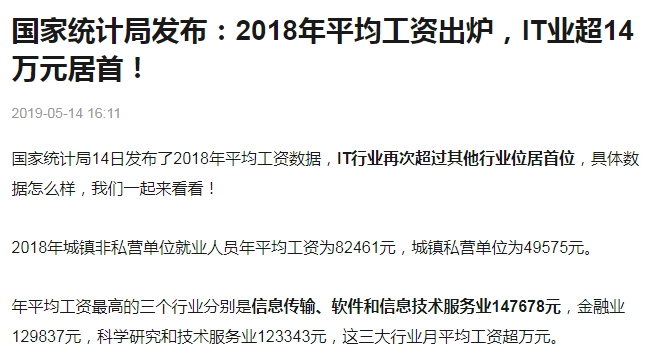 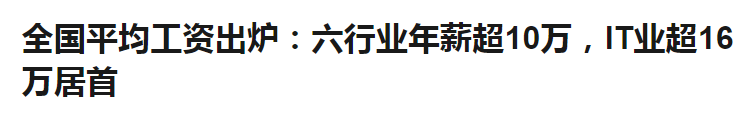 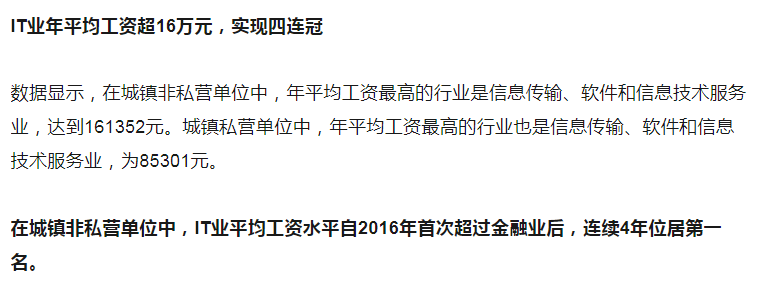 背 景 分 析
麦可思《2020年中国大学生就业报告》
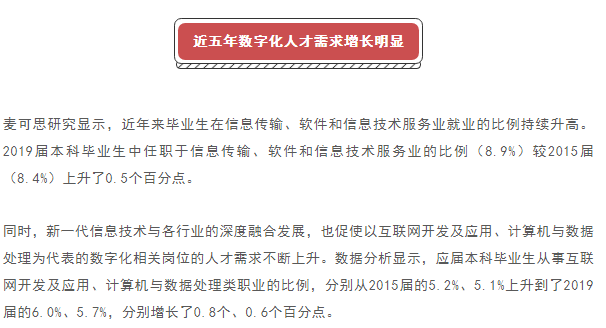 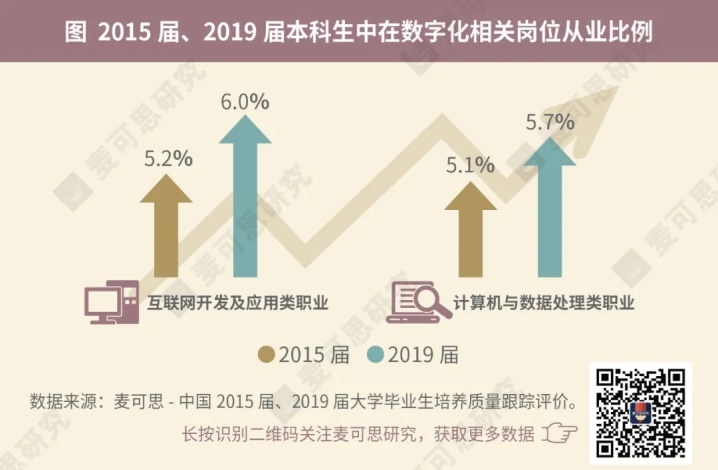 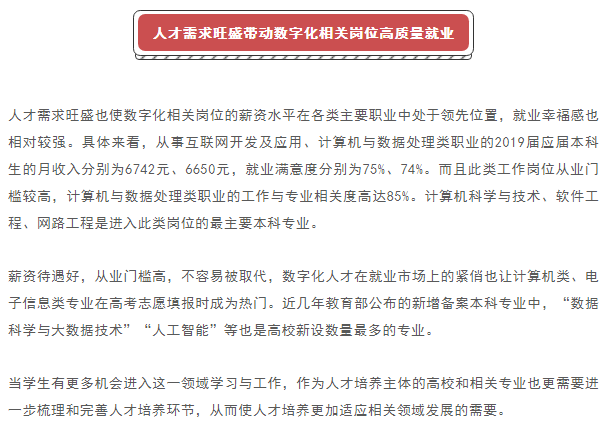 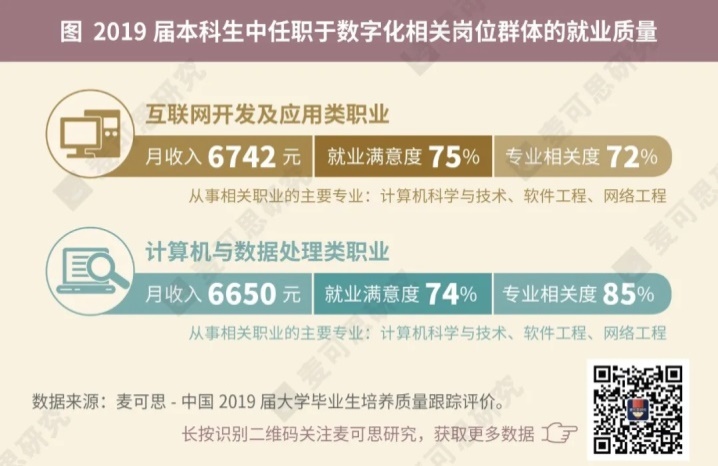 背 景 分 析
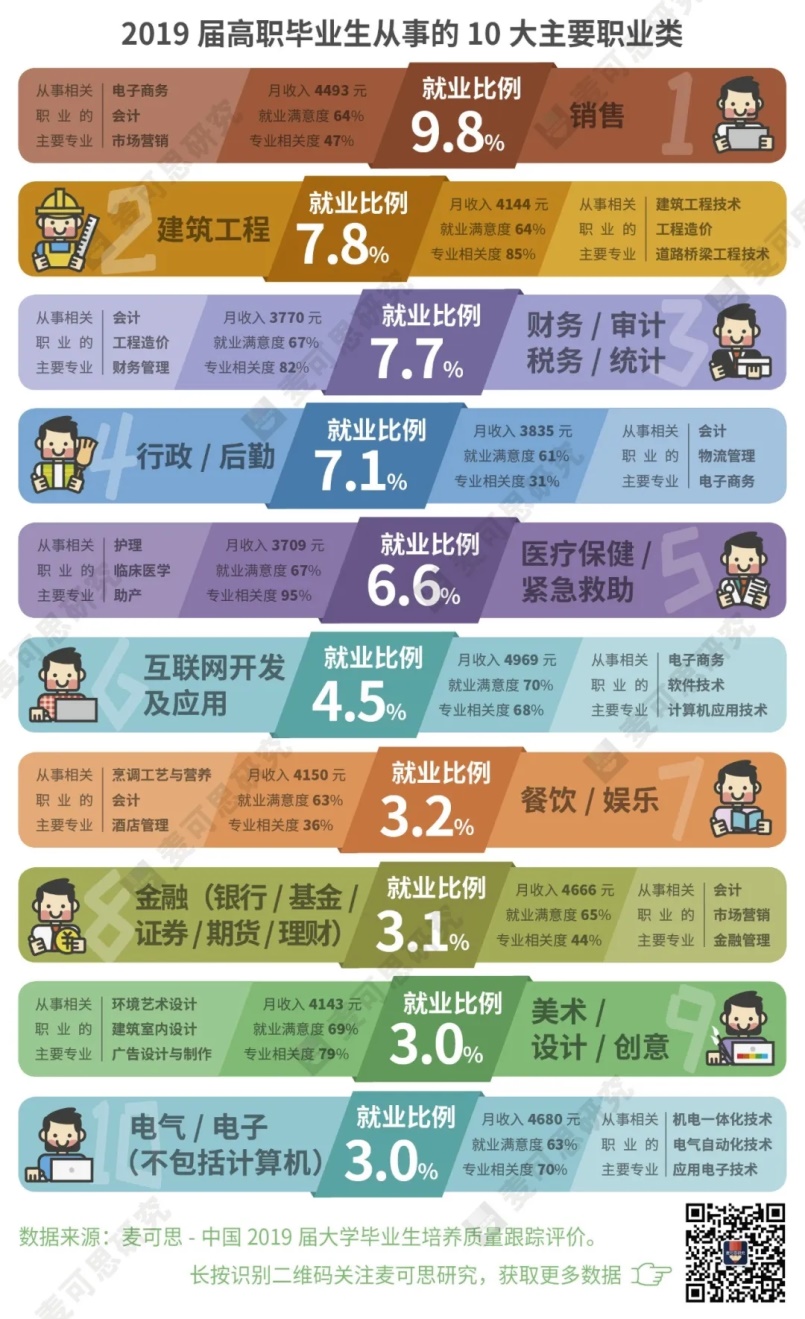 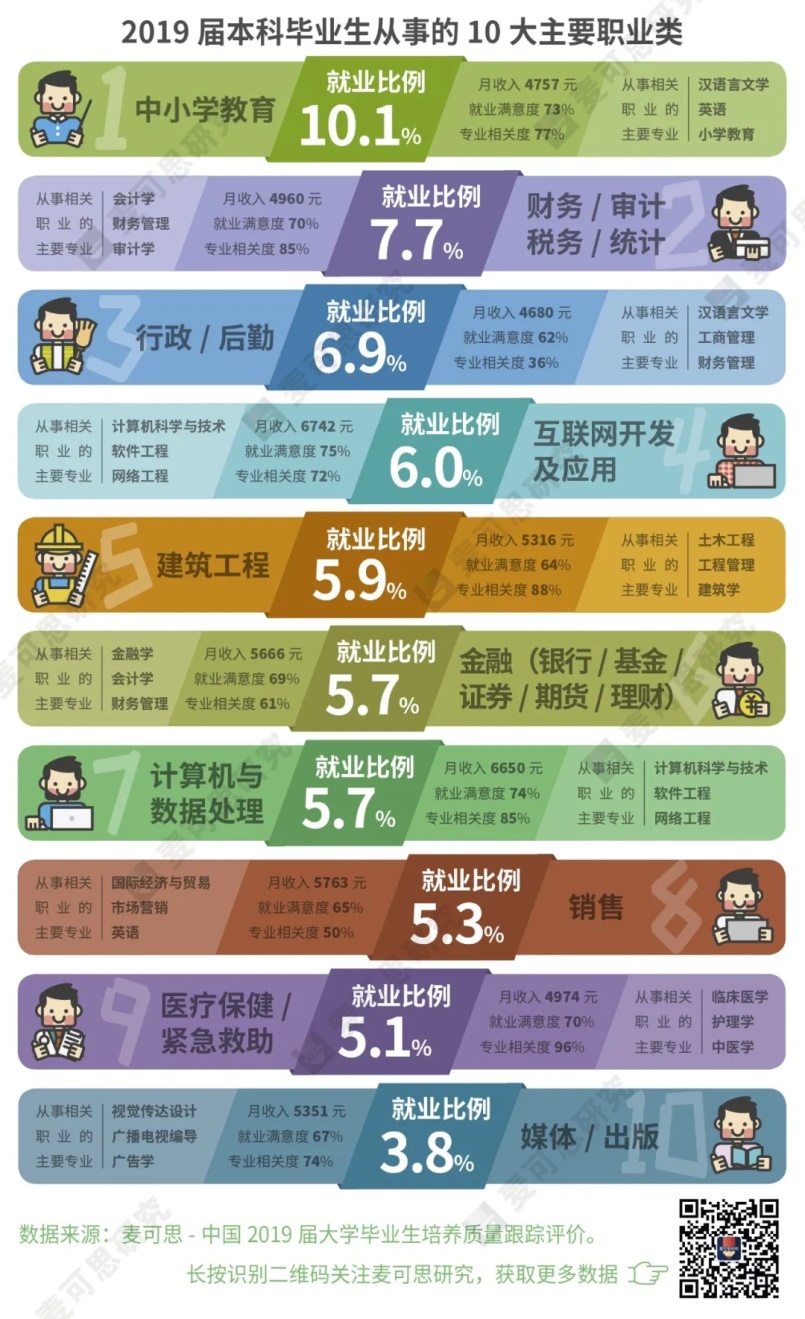 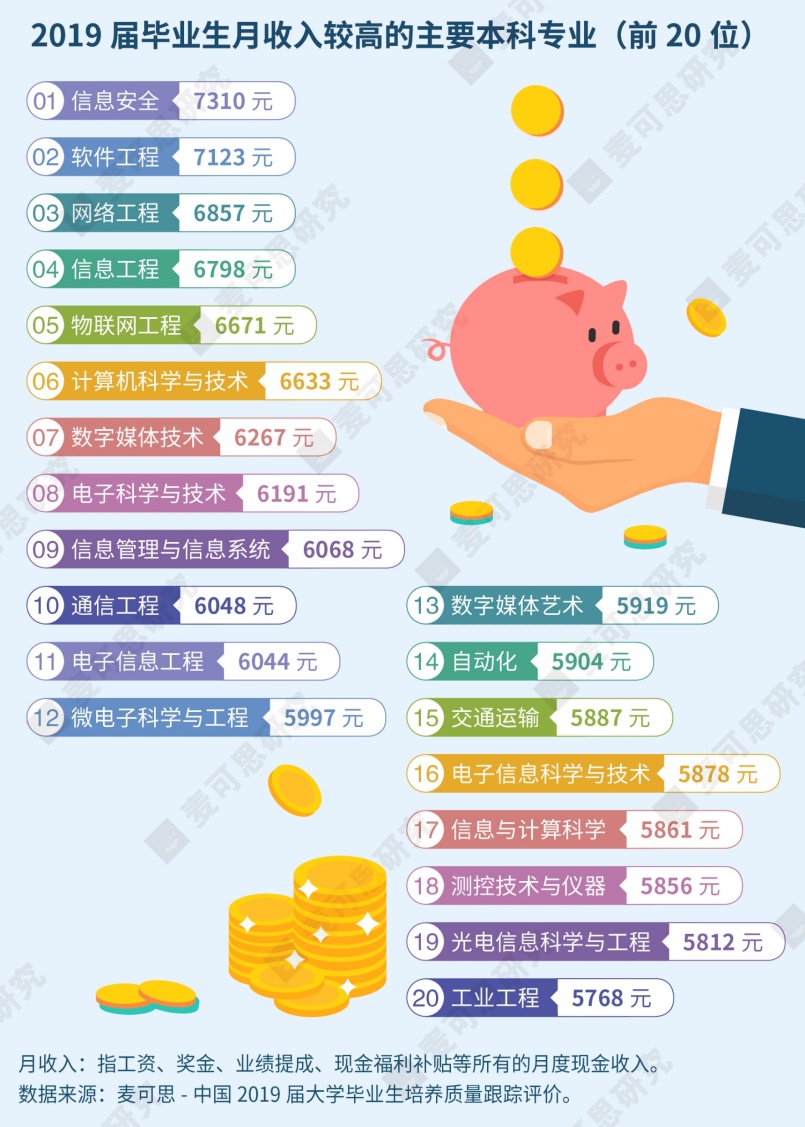 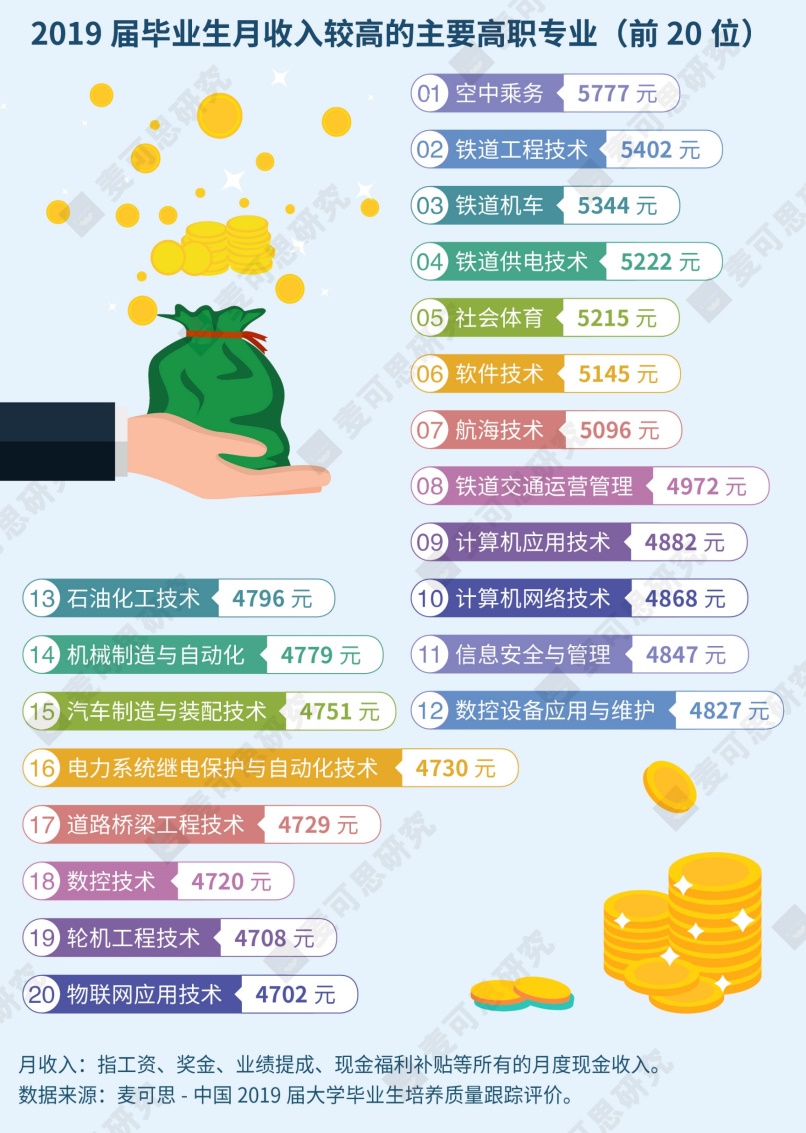 麦可思

《2020年中国大学生就业报告》

 
 2019届毕业生月收入较高的专业

 2019届毕业生从事的十大主要职业
背 景 分 析
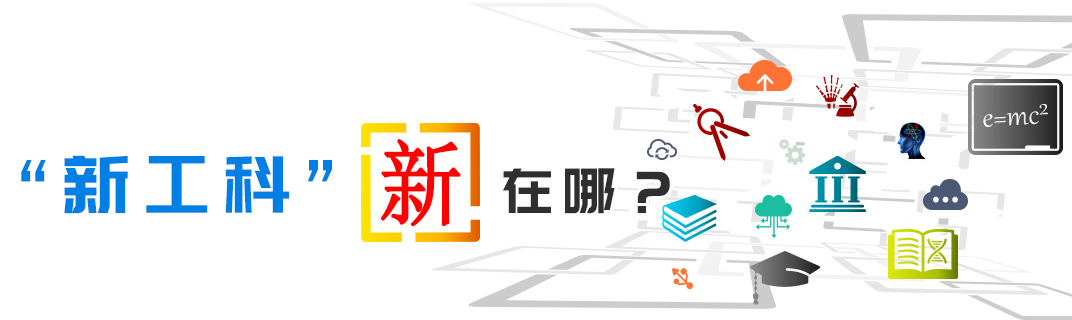 新工科
       为主动应对新一轮科技革命与产业变革，支撑服务创新驱动发展、“中国制造2025”等一系列国家战略，2017年2月以来，教育部积极推进新工科建设，先后形成了“复旦共识”、“天大行动”和“北京指南”，并发布了《关于开展新工科研究与实践的通知》、《关于推进新工科研究与实践项目的通知》，全力探索形成领跑全球工程教育的中国模式、中国经验，助力高等教育强国建设。
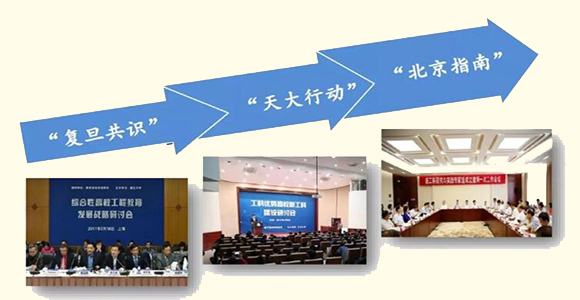 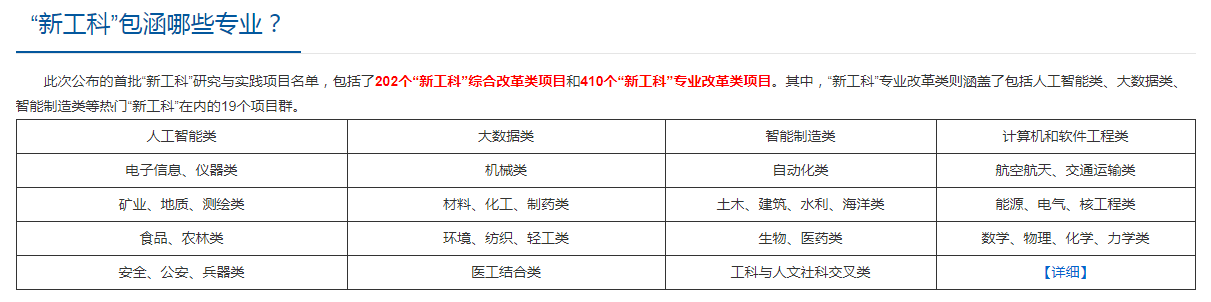 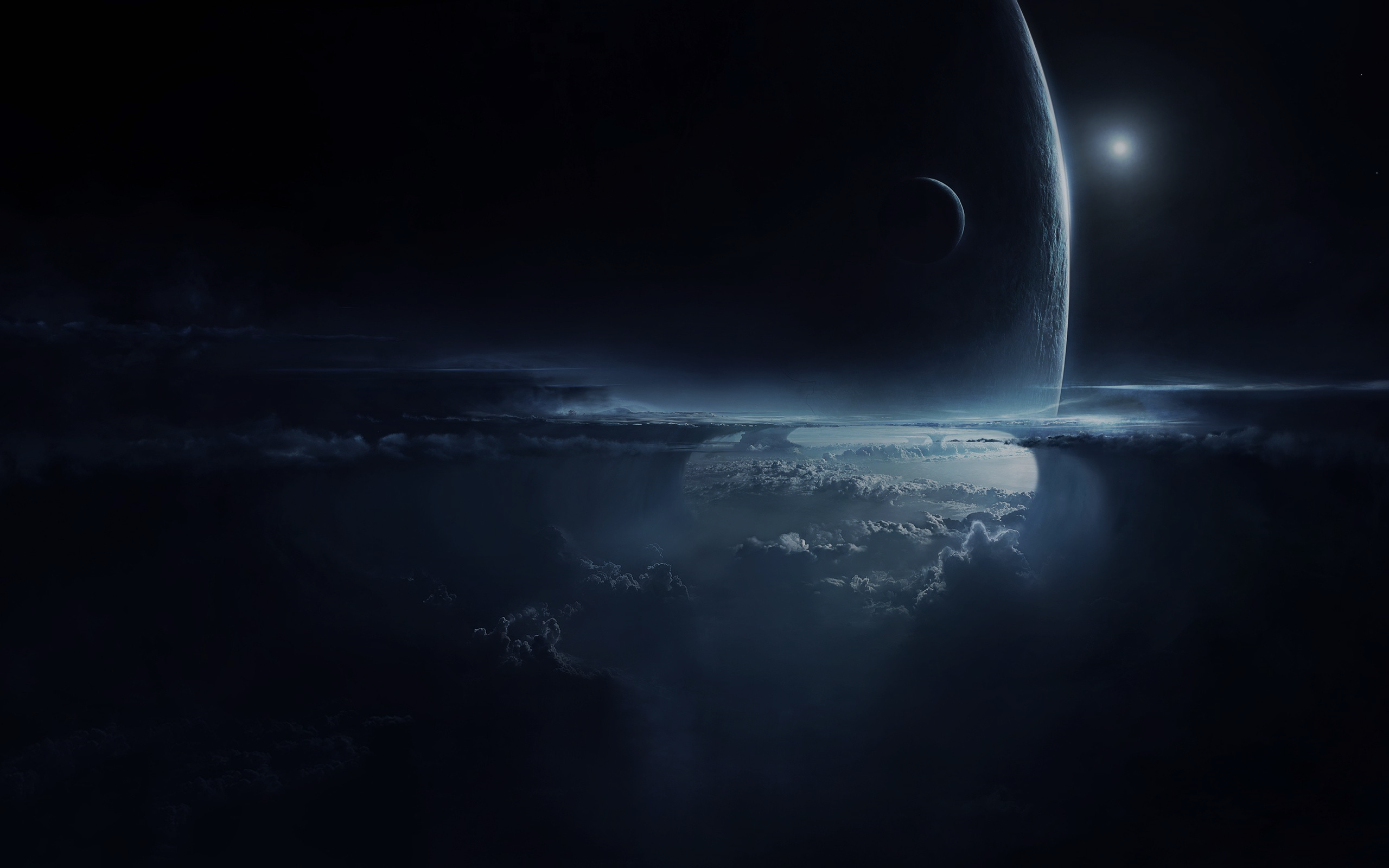 目录
contents
51CTO学堂 
简  介
51CTO学堂
背景分析
51CTO学堂 
优势体现
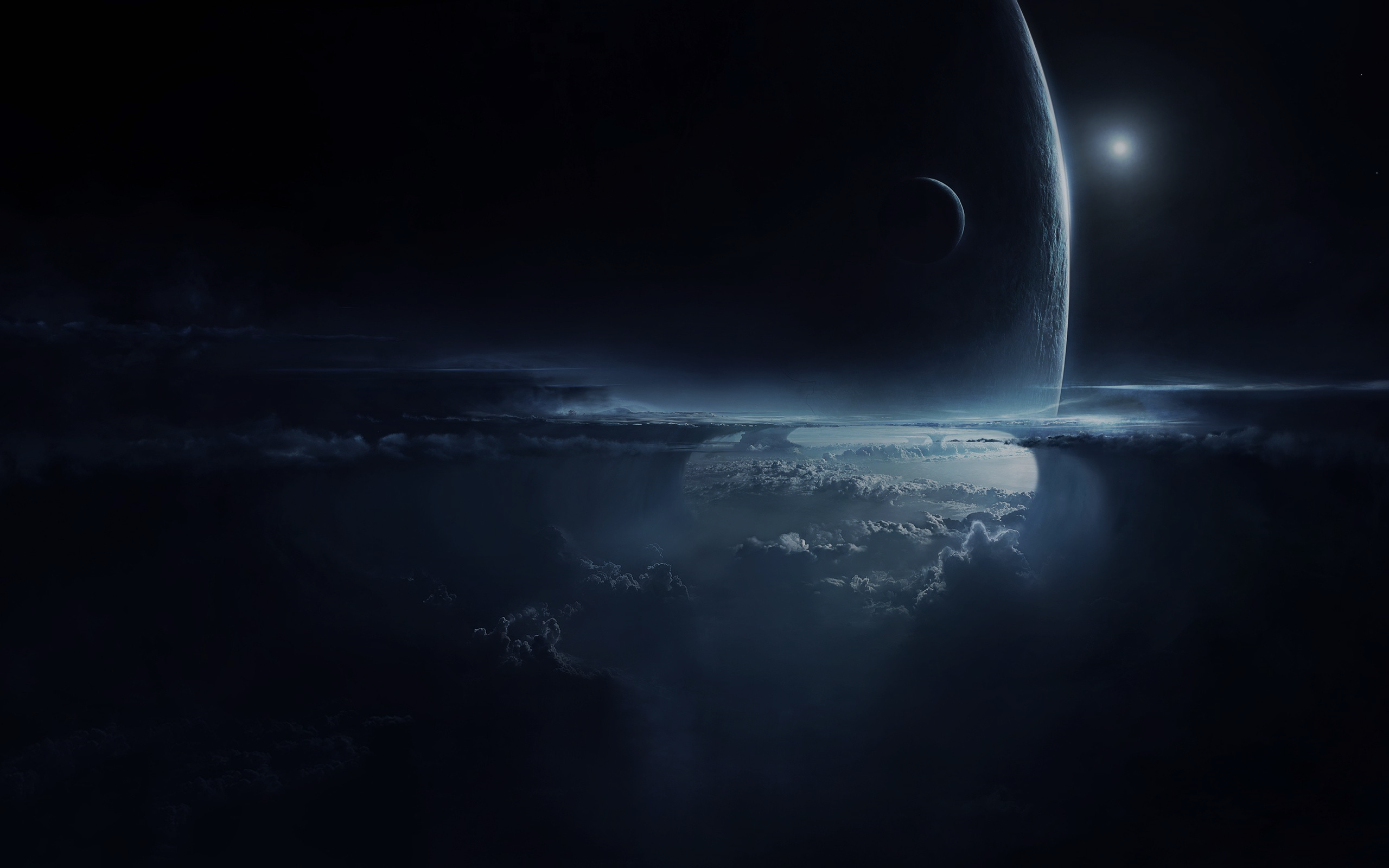 51CTO 学堂
“
“51CTO学堂”(教育版)作为全新的IT技能在线学习及实战培训平台，致力于为全国高校的广大学子提供优质、专业并极富实际应用性的自助式IT培训课程。
”
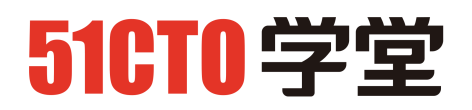 优质    前沿    实战   专业
简      介
全新的校园学习方式
个性化内容定制
+
+
在线提供最实用的IT实战课程，理论与实践应用有机结合
提供最全的IT技术类微视频课程，满足各学习层级用户的需求
强大的效果监控系统
专业讲师及课程体系
+
+
提供每位学生的学习时长，学习课程数量等学习行为数据
80%的讲师源于企业一线，为学员打造系统化的职业课程体系
简 介-功能体系
练
在线题库，答案解析，轻松练习
学
自主选择讲师、课程、专题，提升应用力
教
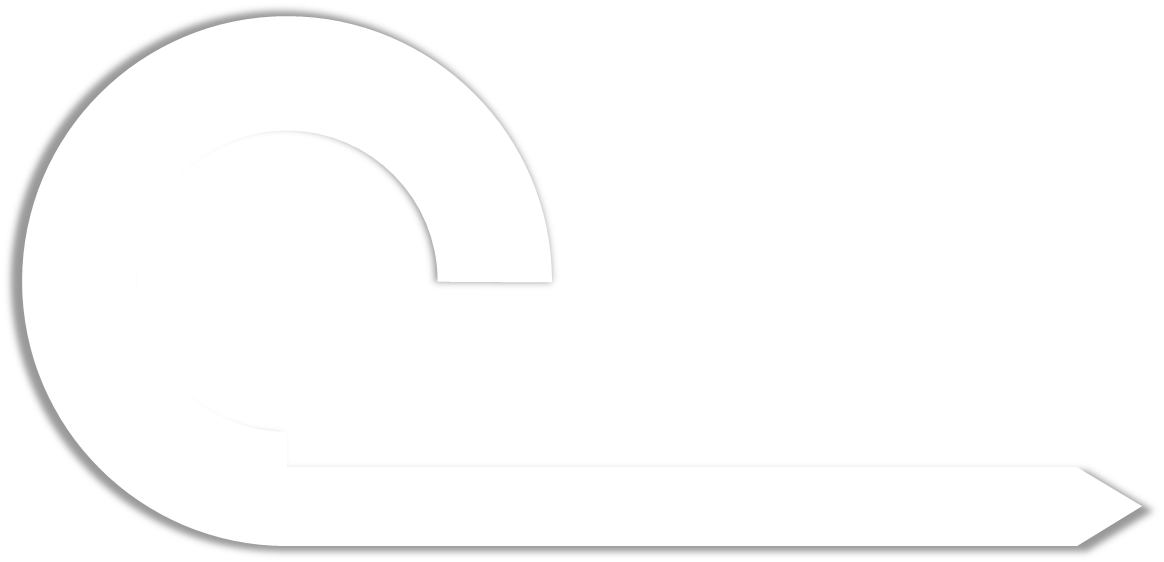 优质讲师；大量视频课程；满足学习所需
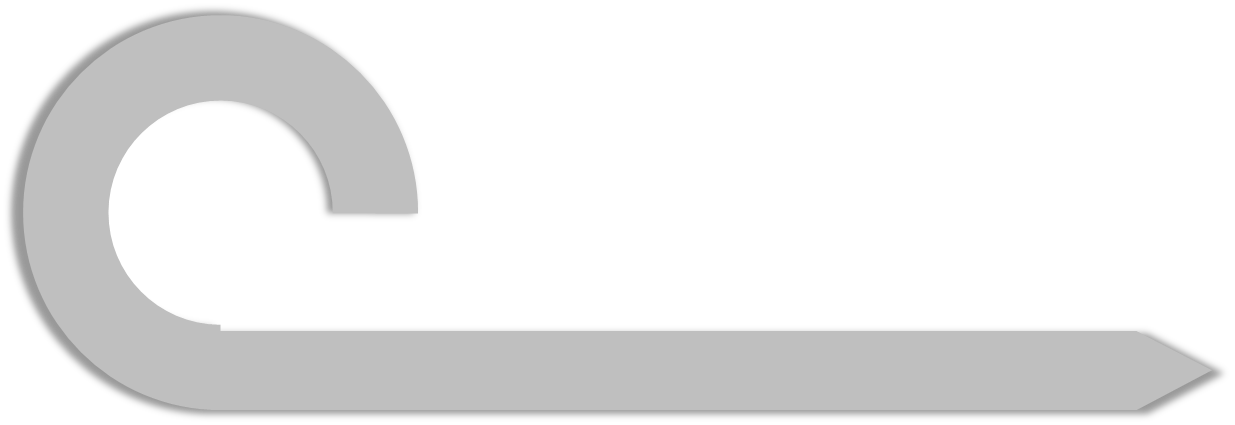 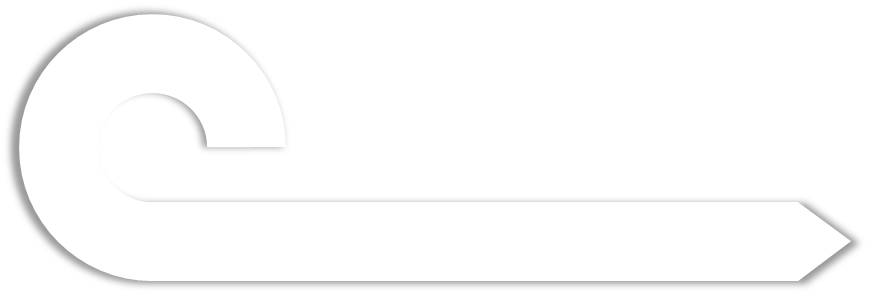 10
20
30
40
50
60
70
80
90
100
简介-课程数据统计
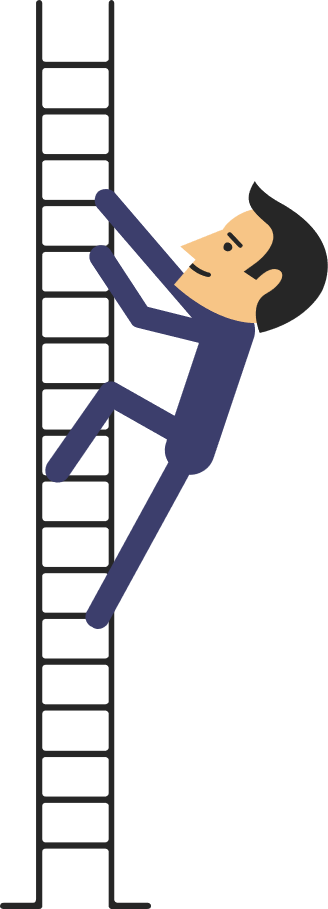 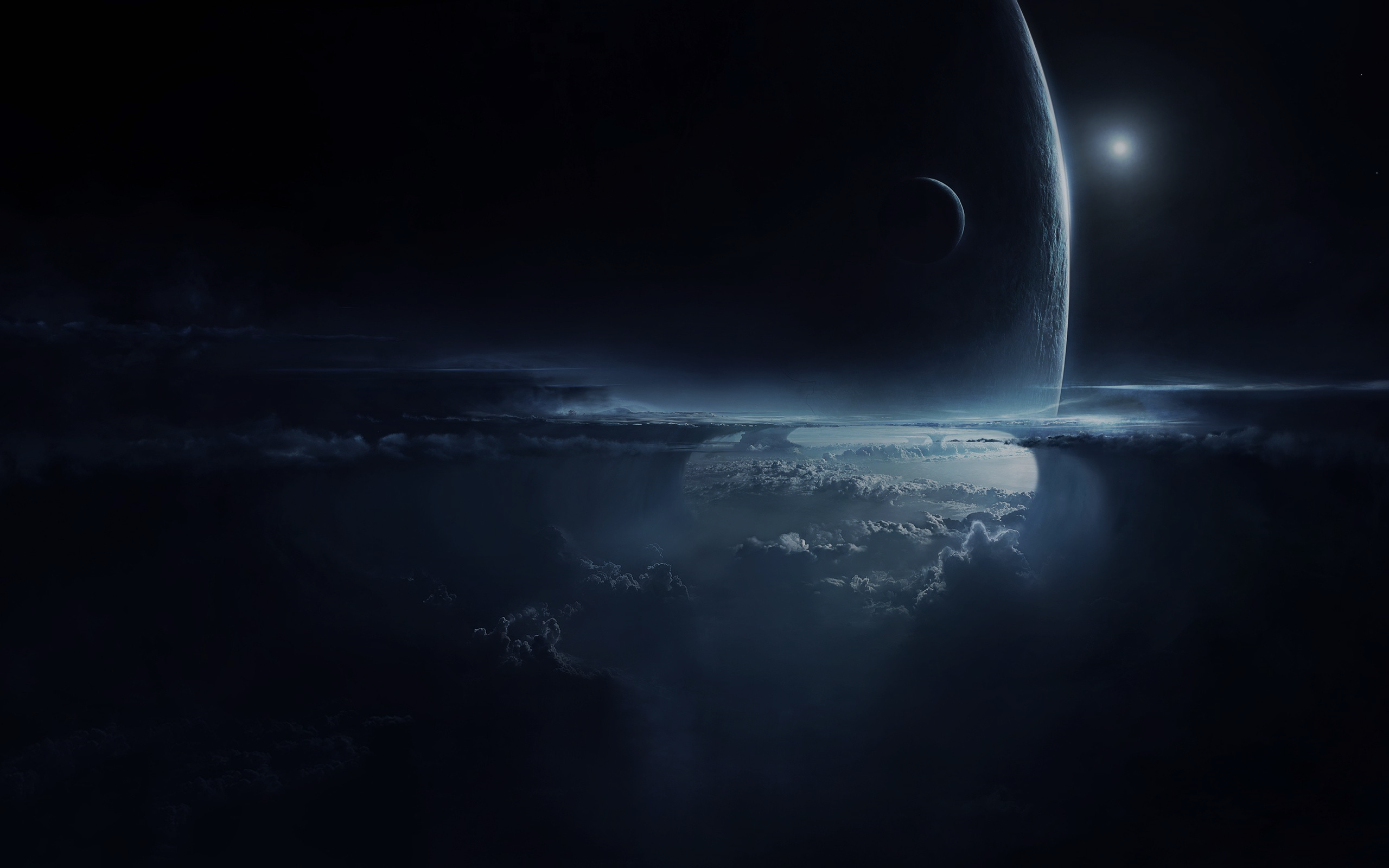 目录
contents
51CTO学堂 
简    介
51CTO学堂
背景分析
51CTO学堂 
优势体现
优势体现
“51CTO学堂”（教育版）作为专业的IT技能在线学习及实战培训平台，以市场需求为导向，紧跟技术发展前沿，汇集覆盖IT领域20多个技术大类的14000多门课程，全方位促进大学生IT实战应用能力的提升。。
紧跟技术趋势 
了解最新发展动态
在线学习模式 
优化学习习惯
大咖云集 
提升IT实战应用技能
助力考试认证 
提高就业竞争力
资源概况
数量庞大的实战培训平台
从课程量、课时量、课程总时长及辅助学习资源的练习题及学习专题，数量均很庞大。
超3500套
IT实战练习题
1400余套
系列学习专题
超390,000个
学习微视频
14,000余门
实战IT视频课程
视频总时长
110,000多个小时
课程前沿性-技术分类
超精细的课程体系分类
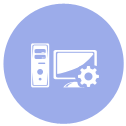 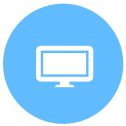 以市场需求为导向设置的超精细课程体系分类，满足社会人才需求。
编程语言
系统/运维
20+
大技术分类
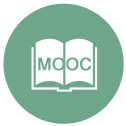 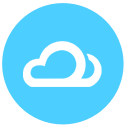 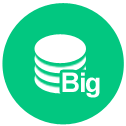 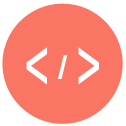 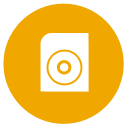 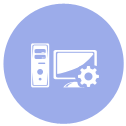 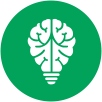 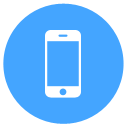 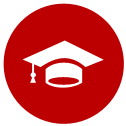 大数据
Web开发
云计算
研发管理
产品运营
设计制作
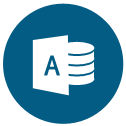 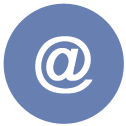 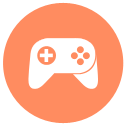 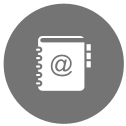 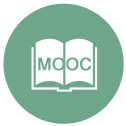 考试认证
人工智能
移动开发
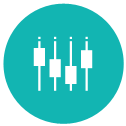 数据库
安全
游戏开发
企业实践院
测试
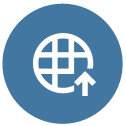 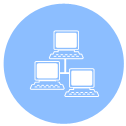 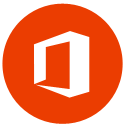 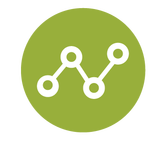 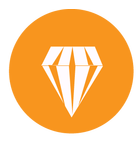 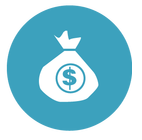 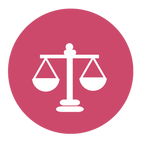 嵌入式
云原生
HarmonyOS
金融/财会
Office办公
网络/安全
区块链
职场发展
课程前沿性-技术分类
20+大技术分类
开发类占比：36.6%
云计算/大数据类占比：9.9%
网络/安全类占比：5.5%
考试认证类占比：8.1%
Office/设计/职业发展类占比：9.6%
目前，新增人工智能、区块链、云原生等
最新技术课程占比：7.2%
课程实战性
拥有丰富实战经验的师资力量
1800+签约讲师，他们来自一线技术主管，图书作者、专家博主、论坛版主、大学老师、培训机构讲师等。
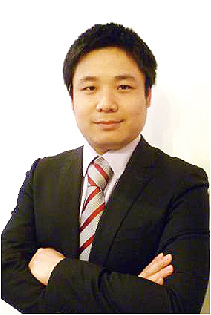 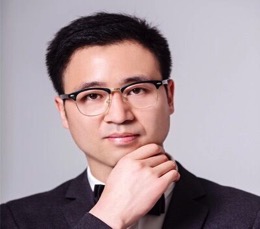 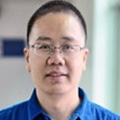 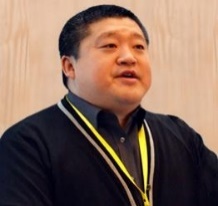 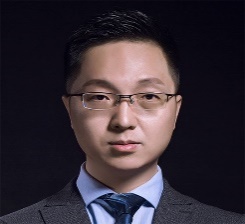 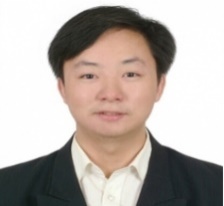 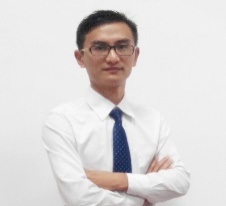 马哥  
LInux核心专家
关东升
高级培训讲师、IT作家
吴光科
京东商城运维架构师
肖宗鹏
华为专家讲师，H3C专家讲师
朱有鹏
物联网大讲堂创始人
刘虹
华为认证讲师
企业共建课程 我们与各大一线互联网公司，联合推出高品质课程
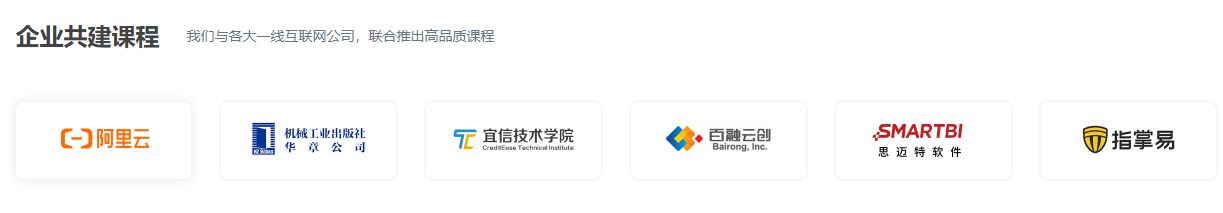 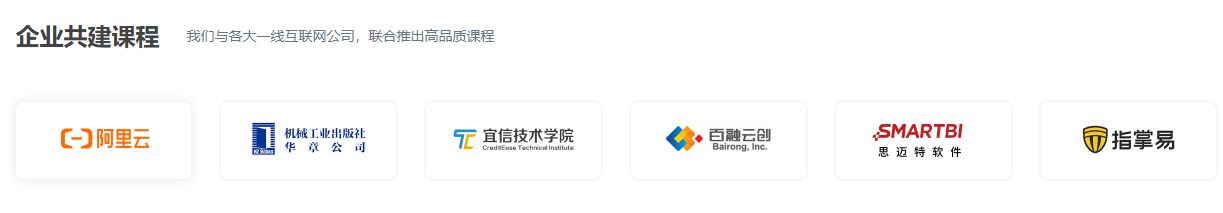 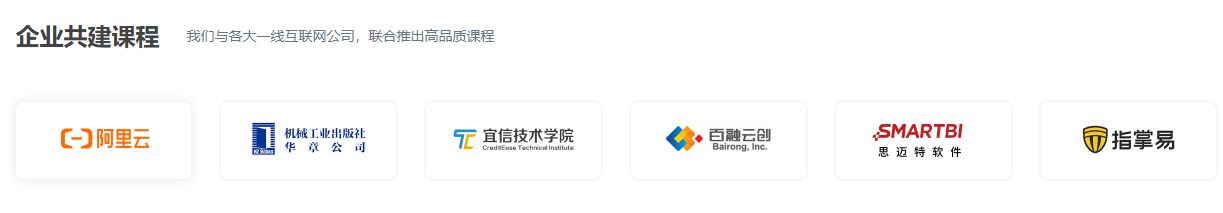 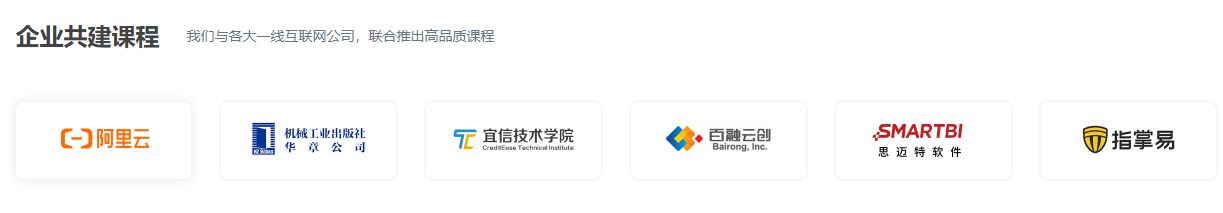 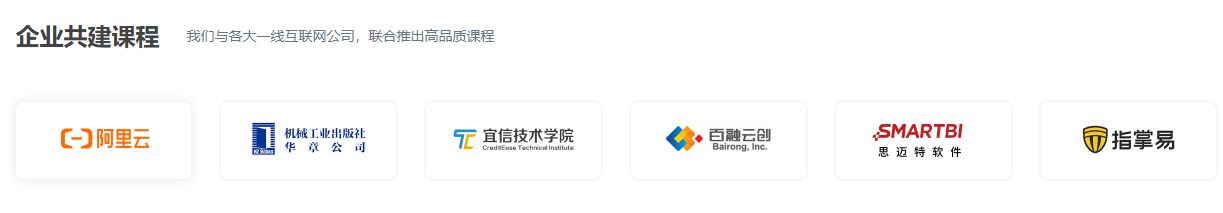 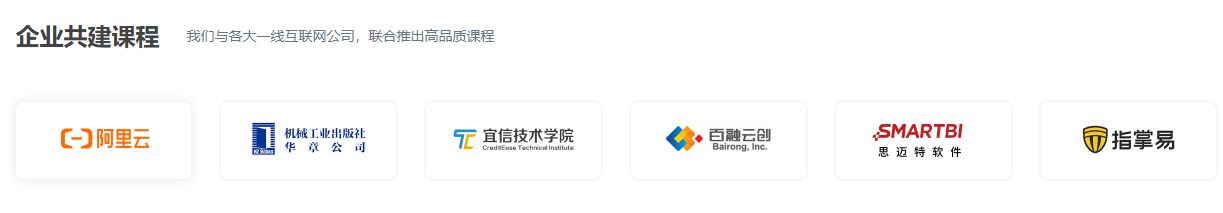 辅助学习资源-学习专题
强大的学习专题
上千套学习专题，由浅入深，分阶段、分课程，规划学习线路，保证最好的学习效果。
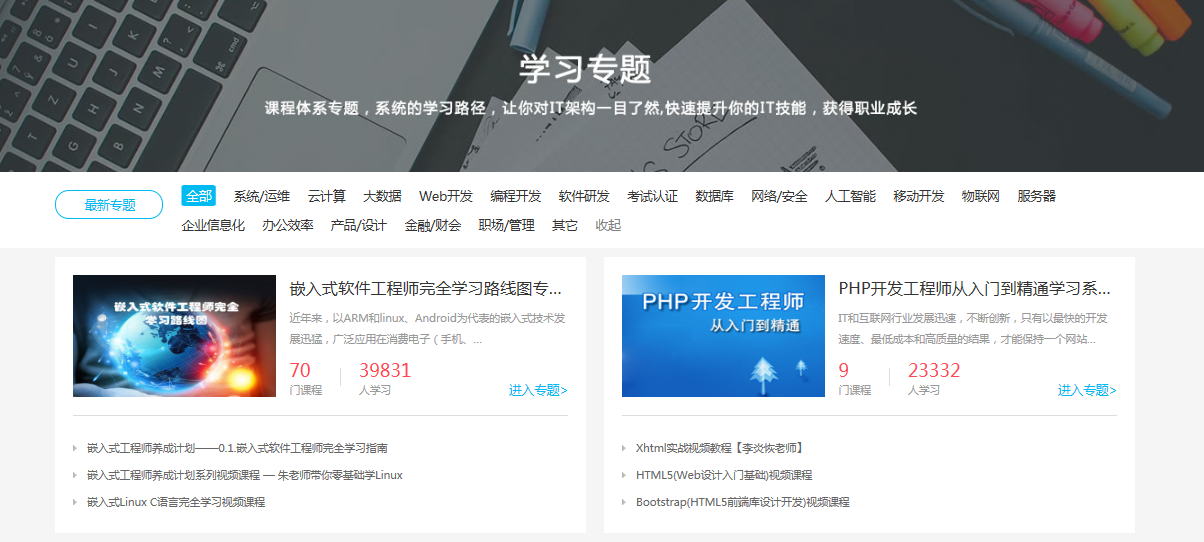 系统化学习路径
1400
明确学习方向
套学习专题
辅助学习资源-在线题库
实用的在线题库
3500套试题，包括考试认证题，各大名企的面试题、笔试题以及各技术领域能力的自测题，并配有专业答案解析。
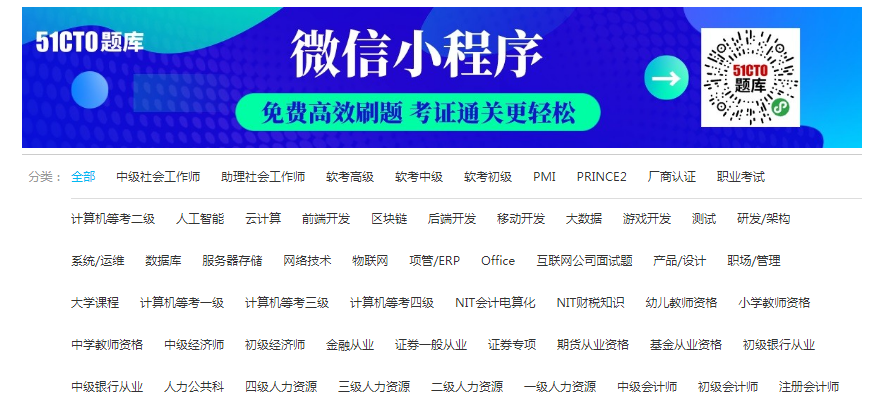 3500
60000+试题
随时检测学习成果
套练习题
优势体现-校园行活动
丰富的校园行活动
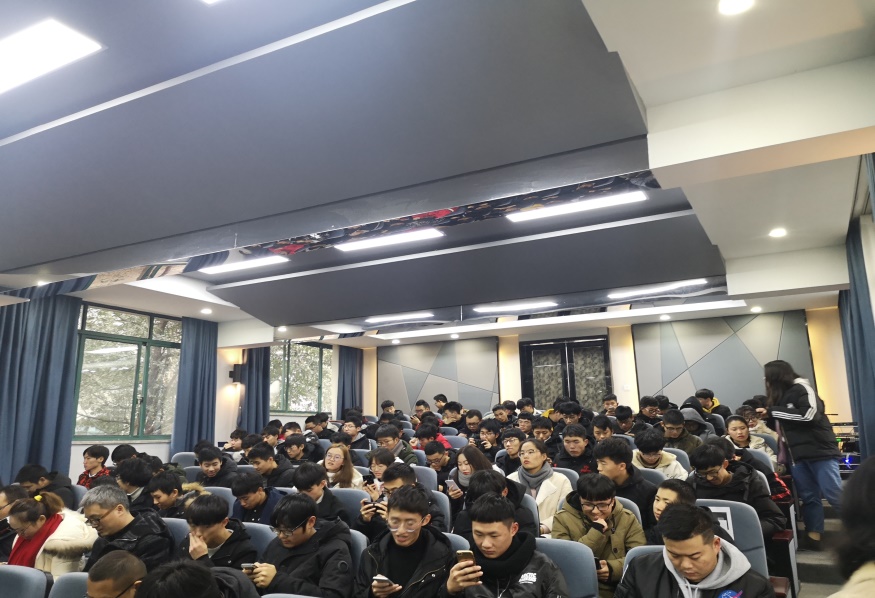 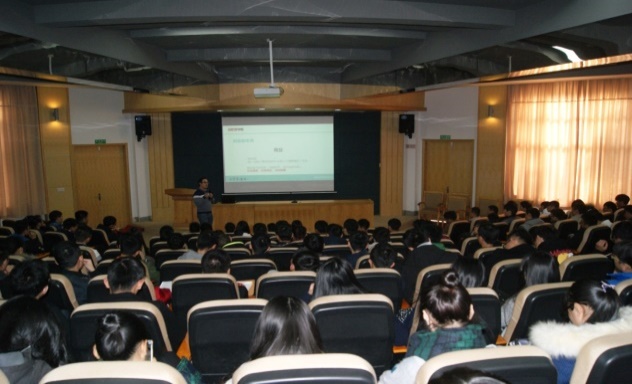 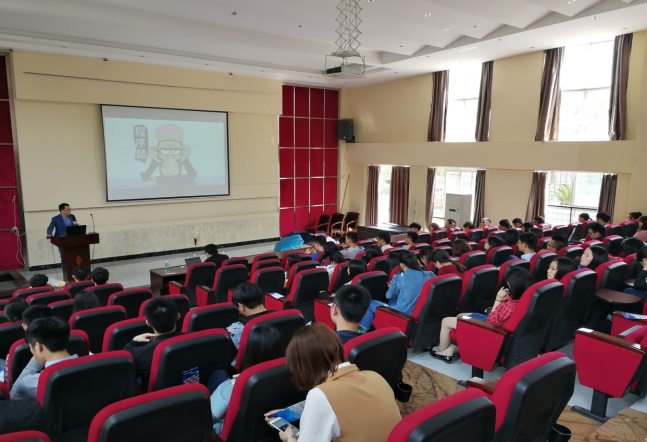 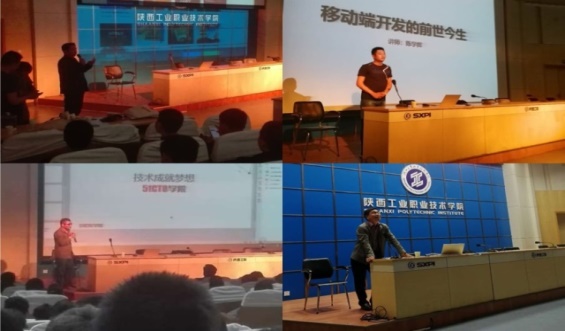 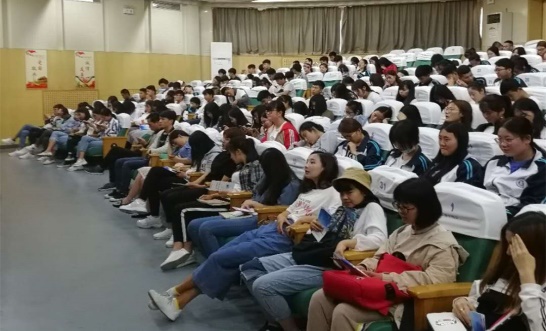 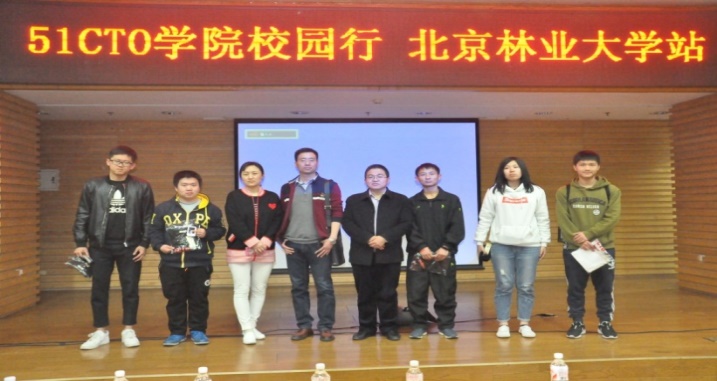 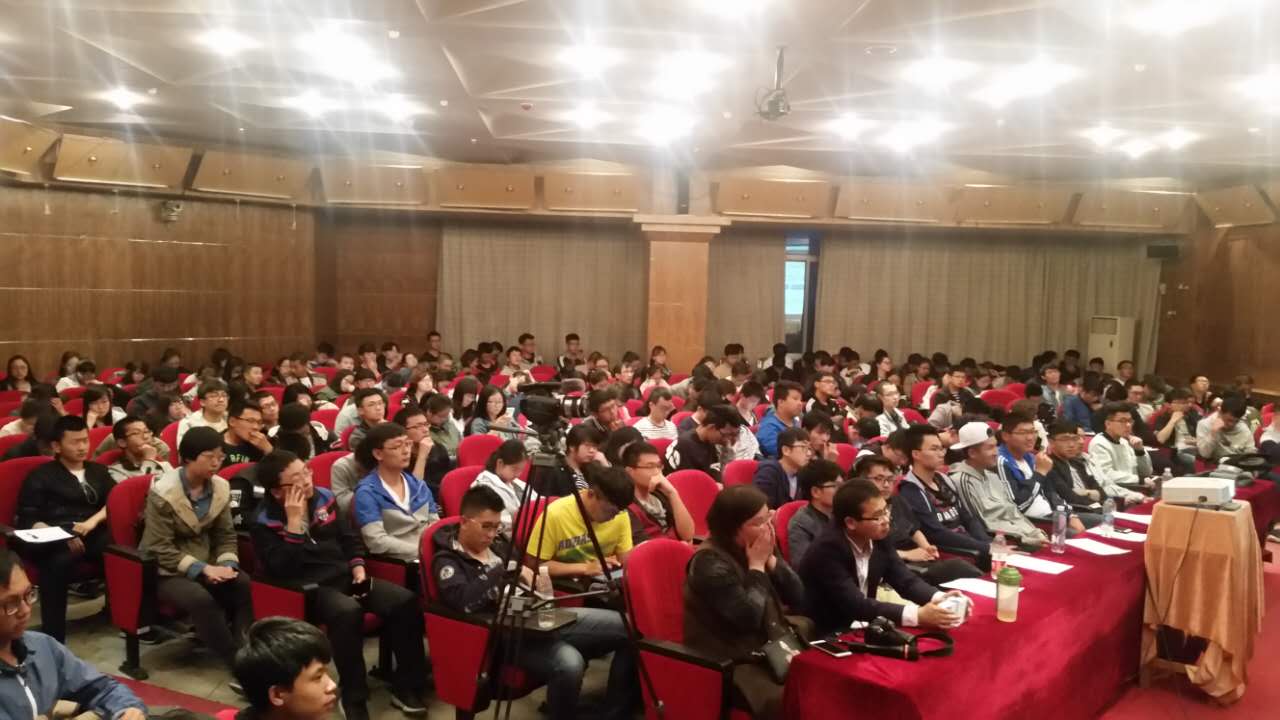 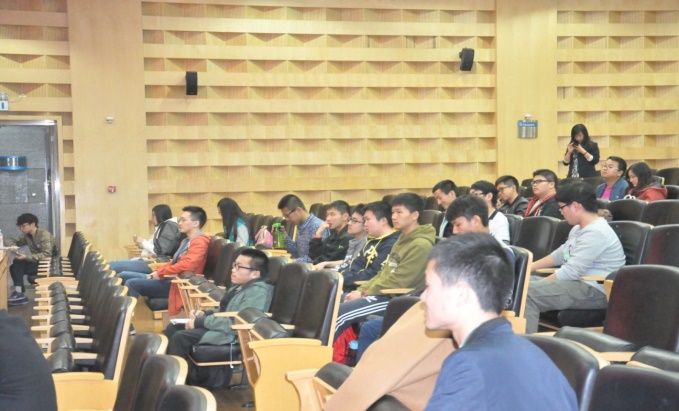 在浙江工业职业技术学院、北京林业大学、重庆工程学院、内蒙古大学等多所学校开展校园行活动，增强师生对新技术及就业现状的了解。
优势体现-线上活动
丰富的线上活动
自2019年起，受疫情影响，51CTO学堂举办了更多的线上活动，以更为便捷的方式传递技能知识，完善网站功能与服务。
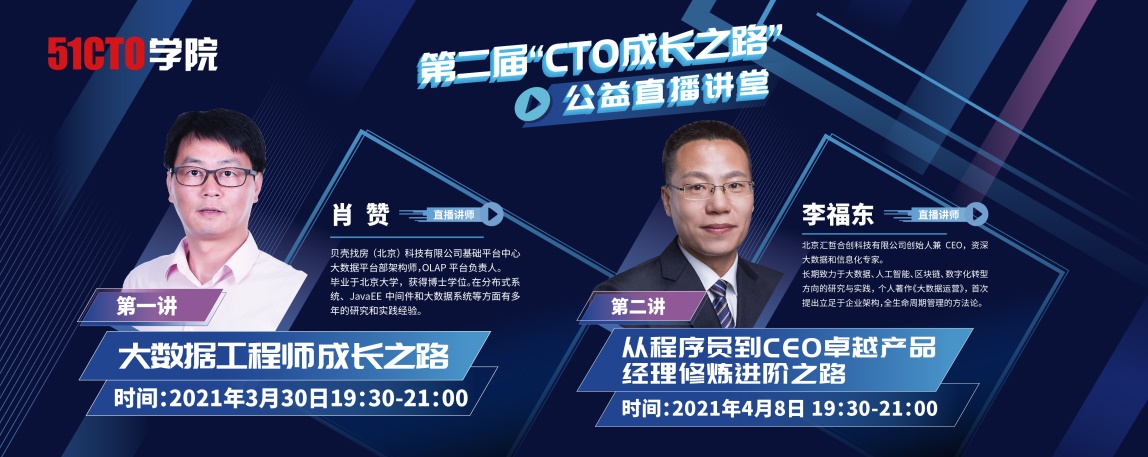 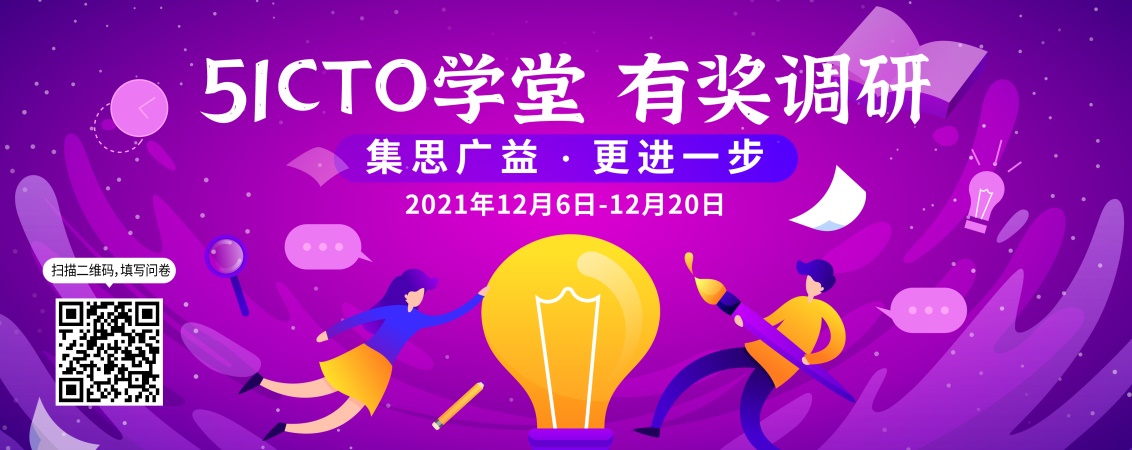 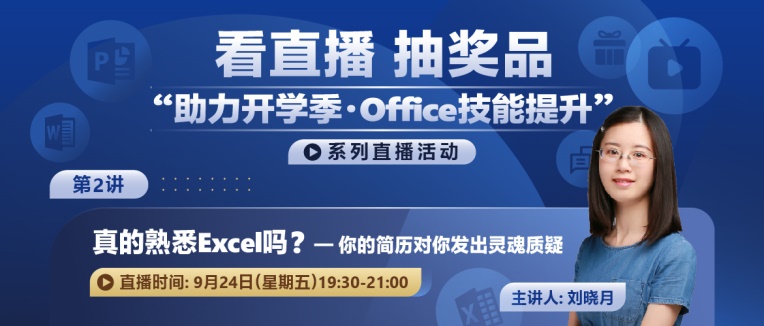 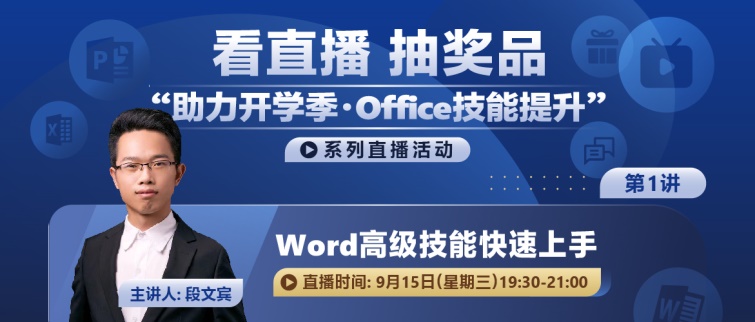 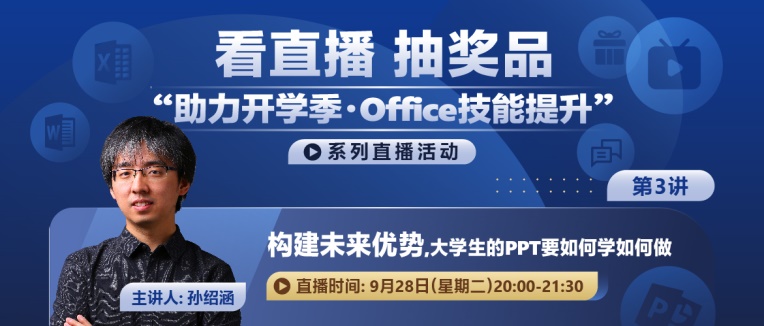 产学合作协同育人项目
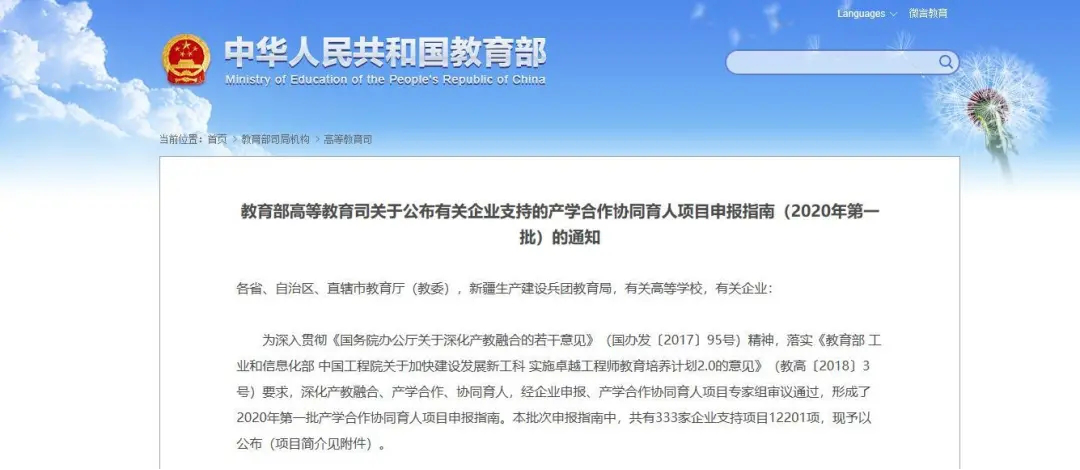 加入时间：自2018年第一批
项目类型：教学内容和课程体系改革
师资培训
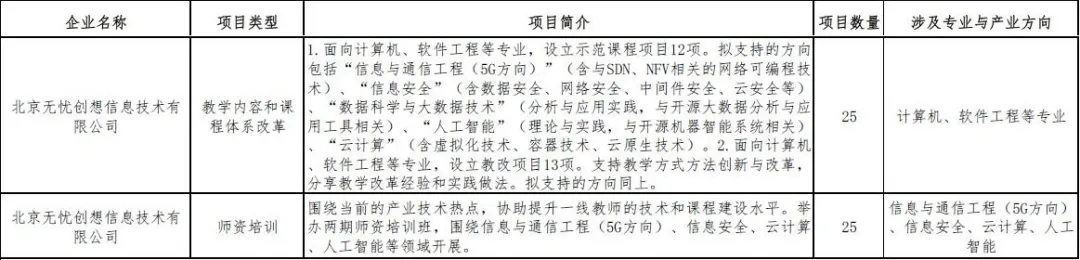 涉及专业：“信息与通信工程（5G方向）”、 “信息安全”、“人工智能”、“云计算” 、“计算机”、“软件工程”等专业
鸿蒙技术社区华为官方战略合作伙伴
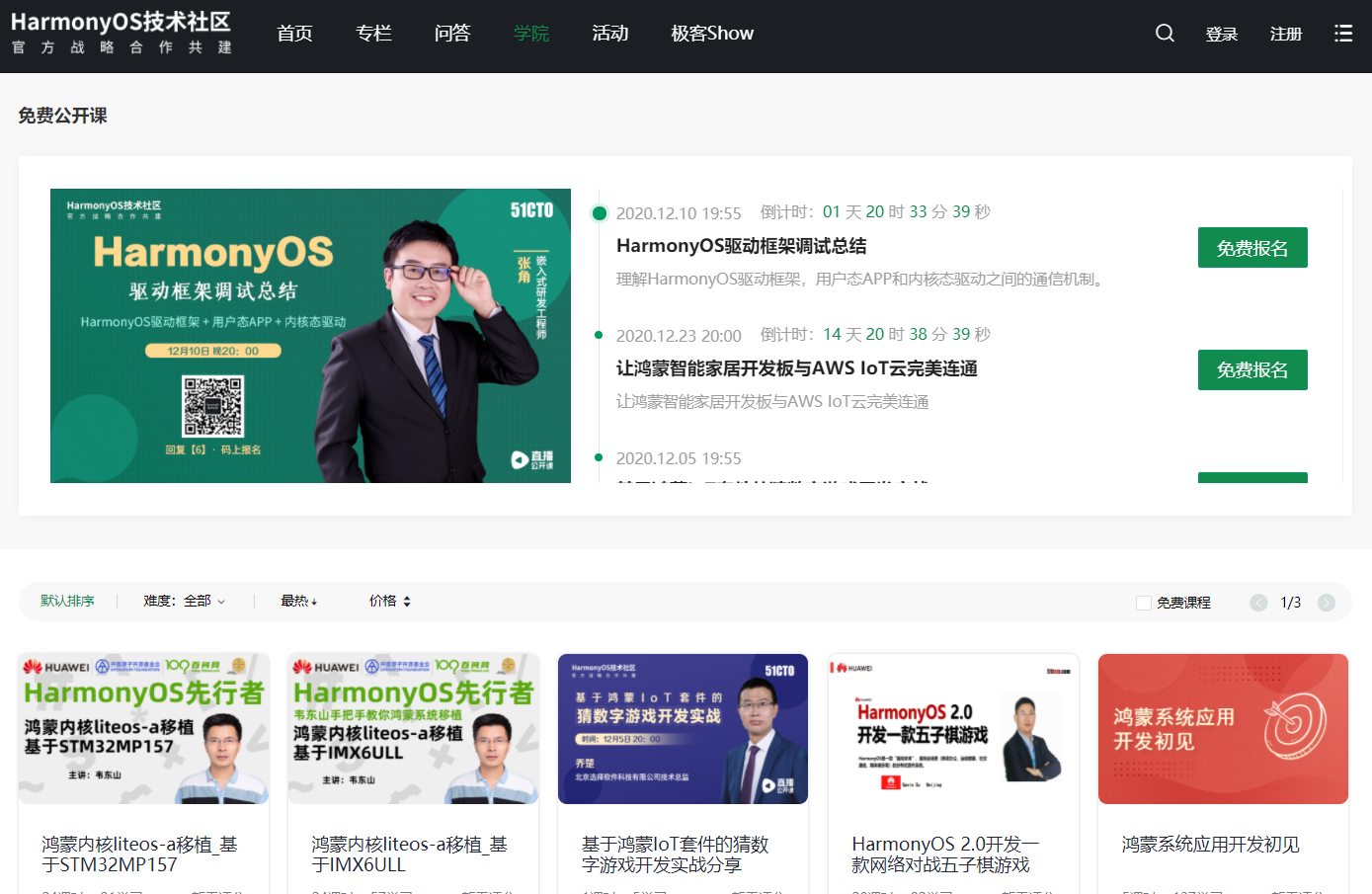 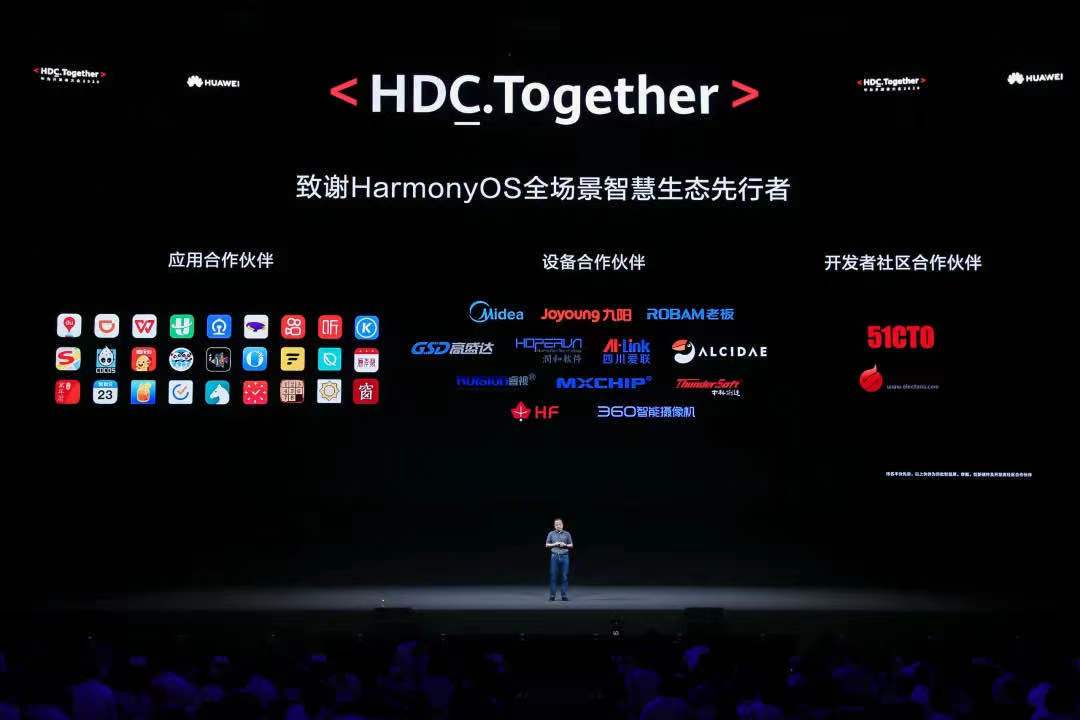 I
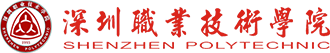 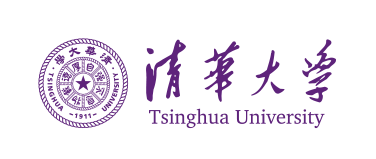 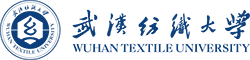 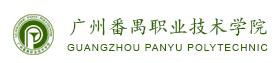 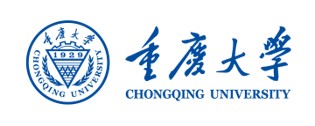 部分合作院校
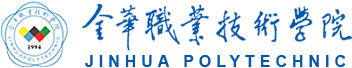 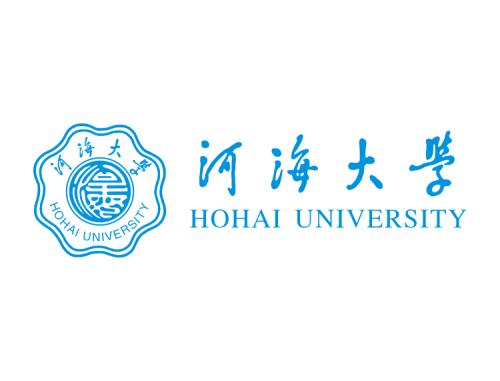 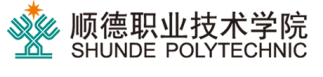 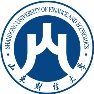 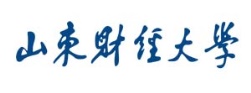 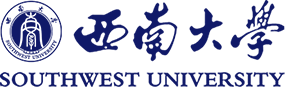 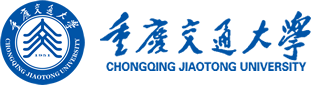 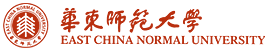 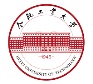 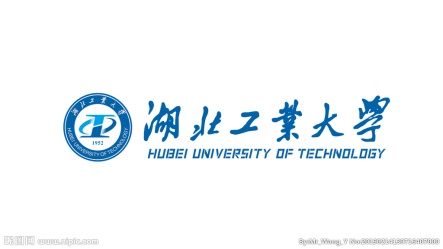 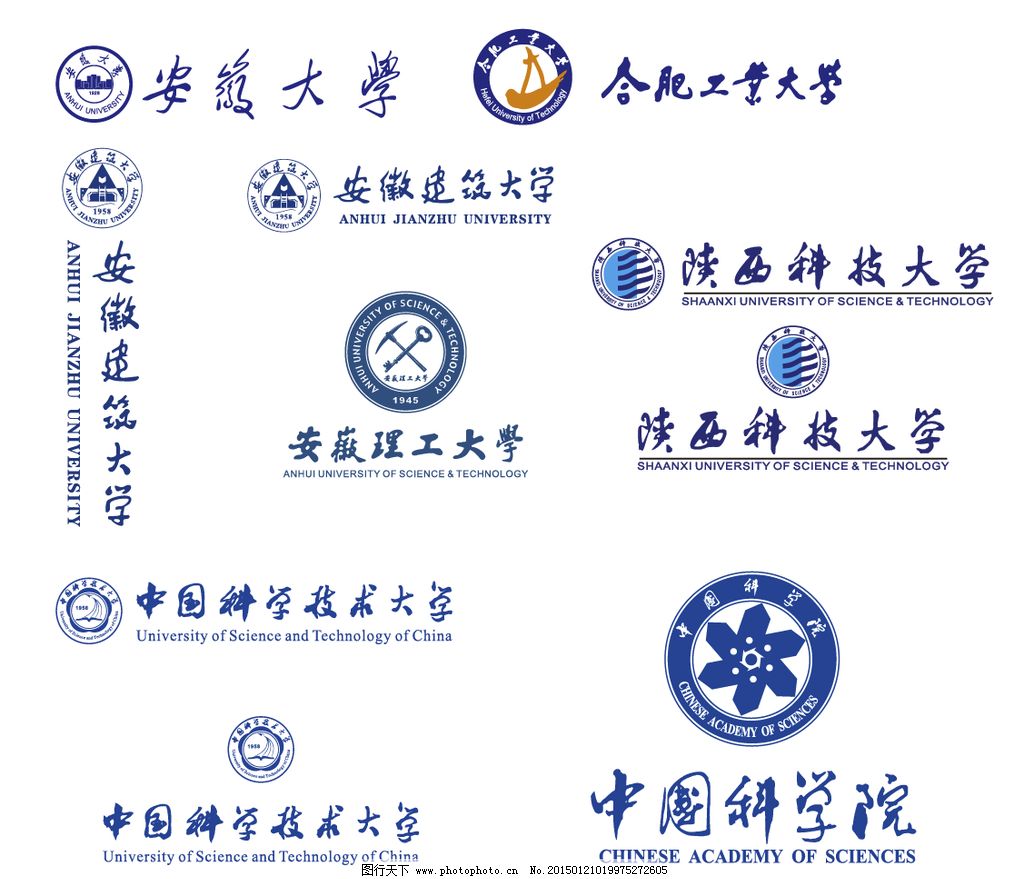 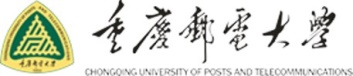 目前已为数百所高校提供服务，且51CTO入选中国教育部2017年首批产学合作单位。
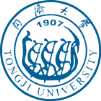 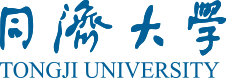 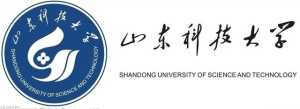 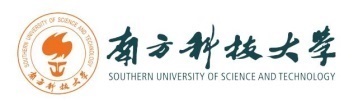 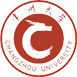 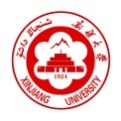 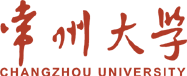 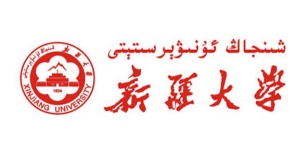 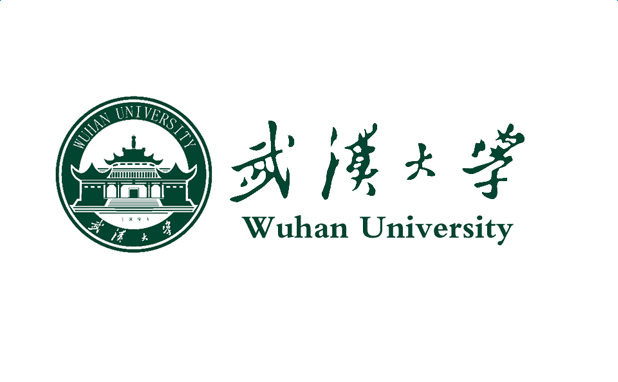 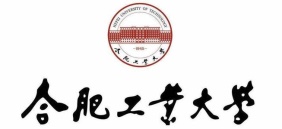 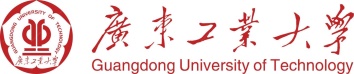 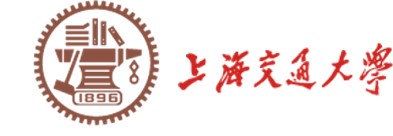 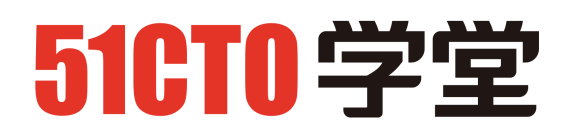 成就技术梦想  拓展就业通道
THANK YOU
北京创信天华信息技术有限公司
电话：010-58486093
邮箱：service@cx51cto.com